管教无难度如何处理子女的不恰当行为?
范畴一：认识儿童发展
小学家长教育资源套
大纲
如何避免不恰当行为？ 
 给予清晰而有效的指示
 如何处理不恰当行为？
 先同理后讲理
 运用「我」讯息
 运用诱导法
 让子女承担后果
什么是「不恰当行为」？
子女有能力避免，但仍然去显现不恰当行为：
 推倒别人、毁坏对象
 发出不必要的噪音、做出騒扰别人的动作
 说不礼貌或挑衅性的说话

 子女有能力做到，但仍然不遵从大人的合理期望：
 子女不肯准时睡觉、不肯吃饭
 子女不肯去上课、不肯与其他人打招呼
 子女不肯照顾自己﹙自己吃饭﹚、帮助他人
Wakschlag, L. S., Briggs‐Gowan, M. J., Carter, A. S., Hill, C., Danis, B., Keenan, K., ... & Leventhal, B. L. (2007). A developmental framework for distinguishing disruptive behavior from normative misbehavior in preschool children. Journal of Child Psychology and Psychiatry, 48(10), 976-987.
如何给予清晰而有效的指示？
为什么子女会「不听从」指示？ 
 子女不明白指示
 子女忘记了指示
如何给予清晰而有效的指示？
McNeil, C. B., & Hembree-Kigin, T. L. (2010). Parent-child interaction therapy. Springer.
如何给予清晰而有效的指示？
家长要留心：
 运用描述型的句子去提供指示
 运用正面指示﹙讲出子女要做什么，而不是不做什么﹚
 说出自己的期望 
 将较复杂的行为拆成「小步子」
 运用肯定的语气
 保持内容简洁﹙避免在给予指示时加入不必要的内容， 例如：「前几天都见你做得不错，为什么今天又忘了？」﹚
McNeil, C. B., & Hembree-Kigin, T. L. (2010). Parent-child interaction therapy. Springer.
如何给予清晰而有效的指示？
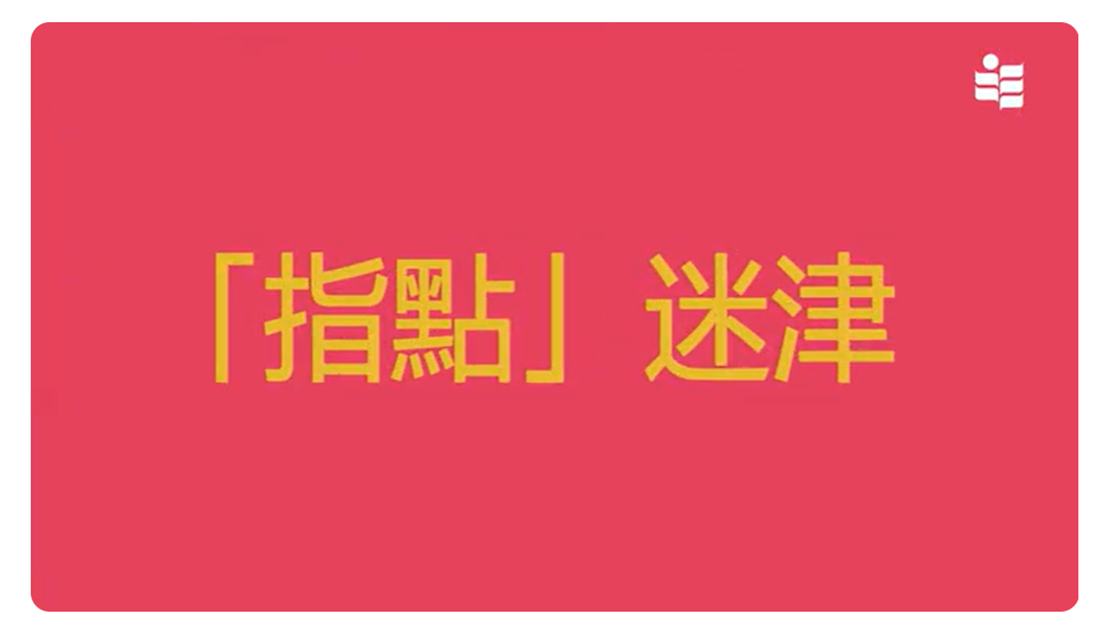 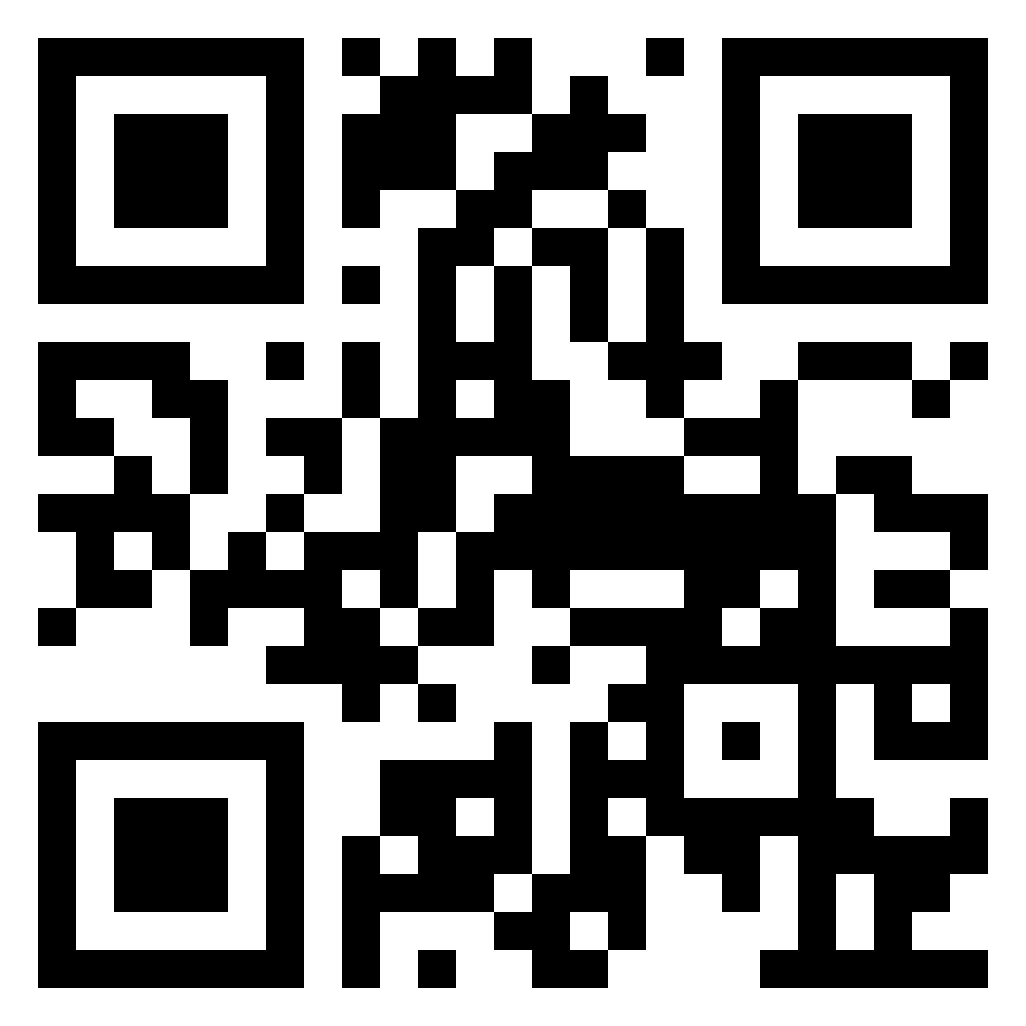 重温短片
[Speaker Notes: 播放短片：https://shorturl.at/ilrt4]
如何给予清晰而有效的指示？
引发动机
 给予选择
 及早准备
 鼓励思考
林俊彬、张溢明﹙2022﹚。《亲子相处的魔法——愉快教养100招》。明窗出版社。
如何给予清晰而有效的指示？
家长应该经常鼓励子女思考﹗子女出现不恰当行为，可能是因为他们没有深思熟虑。
 我们的大脑由两部份组成：
较冲动、较原始的情感脑
较理智、较高级的知识脑
当知识脑控制情感脑时，我们可以用理智控制冲动、情感和行为。当情感脑控制知识脑，就会出现「做事不经大脑」的情况。
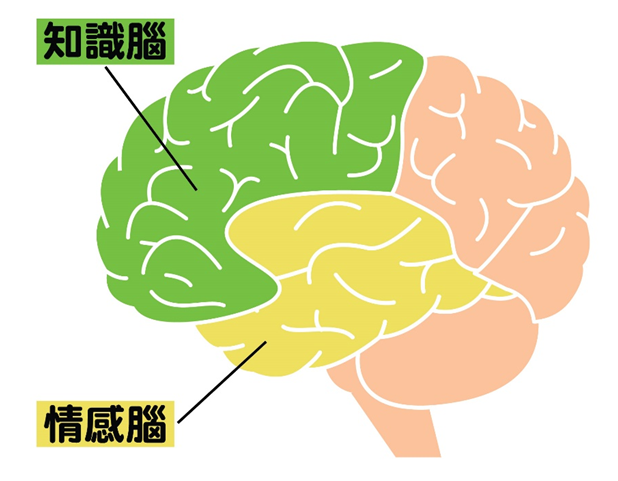 Siegel, D. J. (2020). The developing mind: How relationships and the brain interact to shape who we are. Guilford Publications.
如何给予清晰而有效的指示？
我们可以用一个拳头代表这种组合：姆指代表情感脑，其他手指代表知识脑。子女可以用握紧拳头的动作，提醒自己要用知识脑控制情感脑，三思而后行﹗
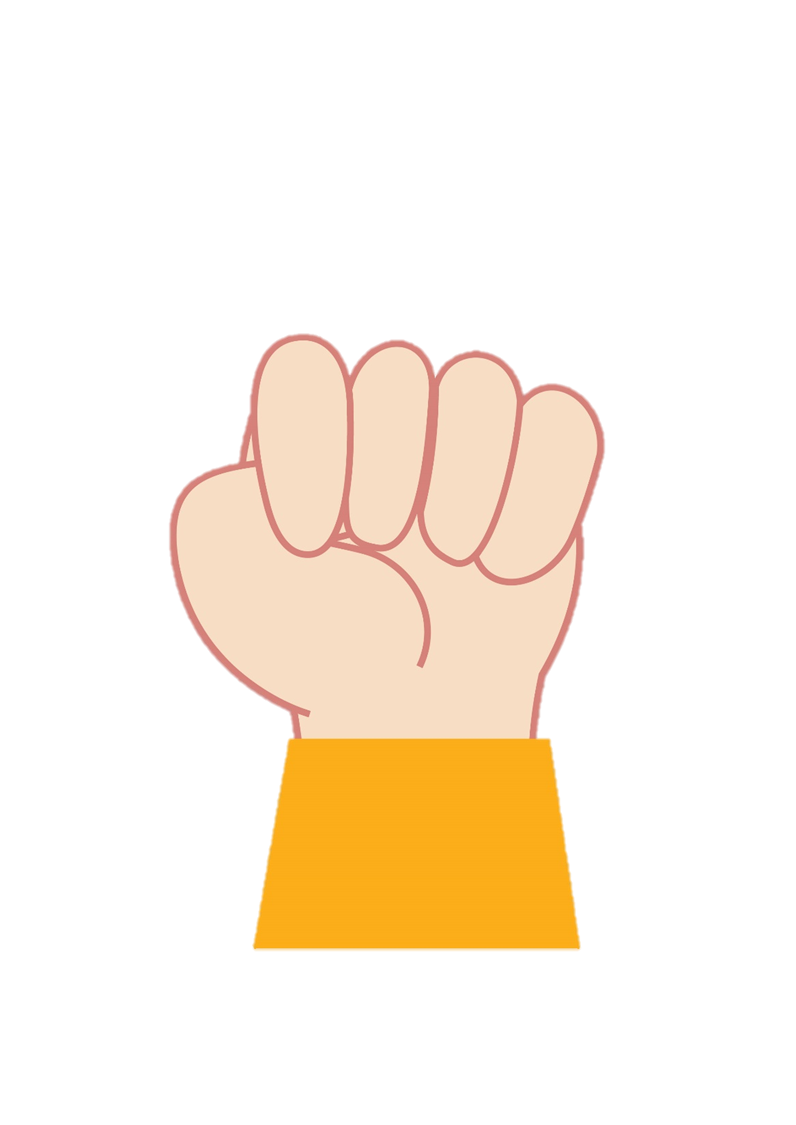 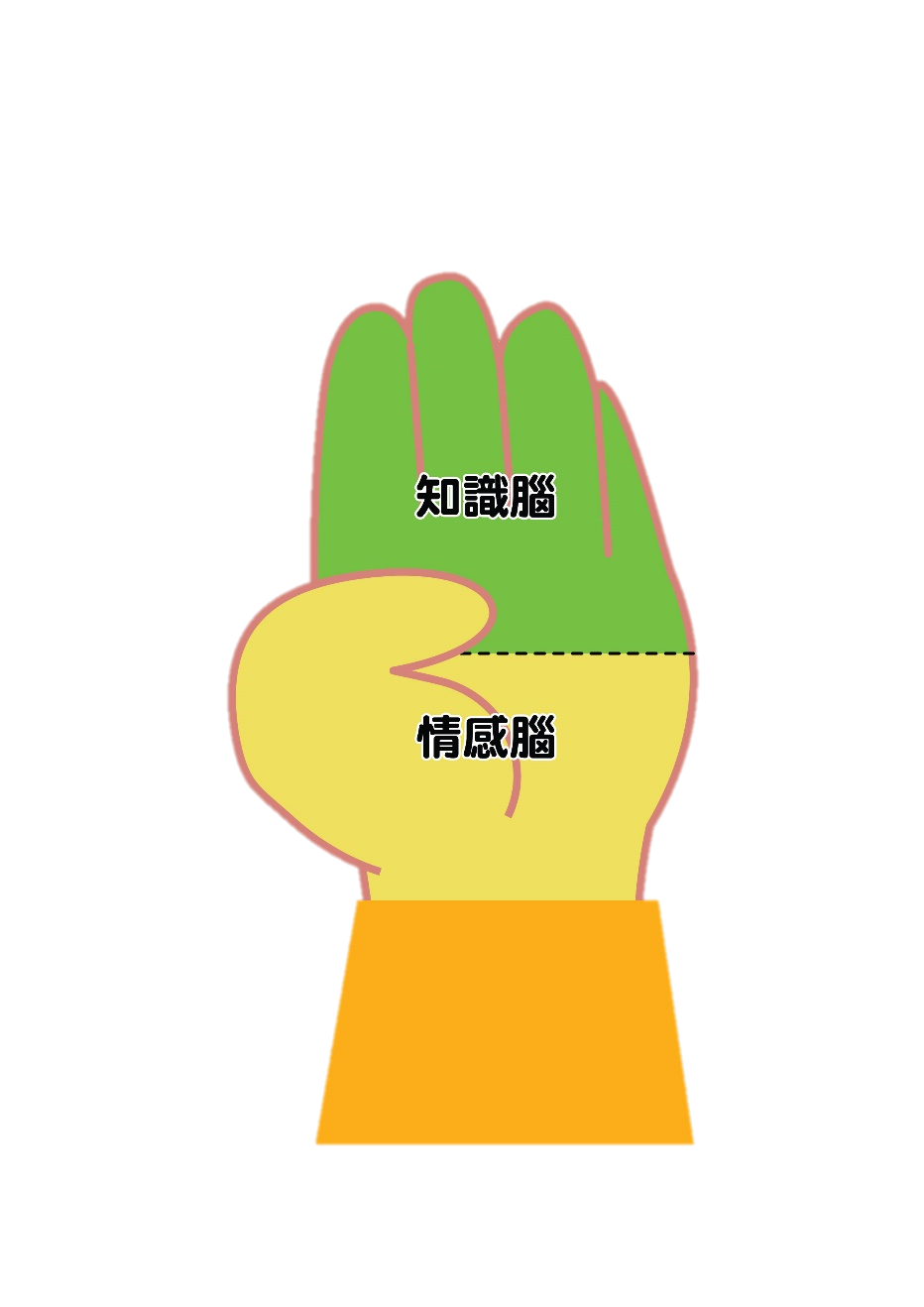 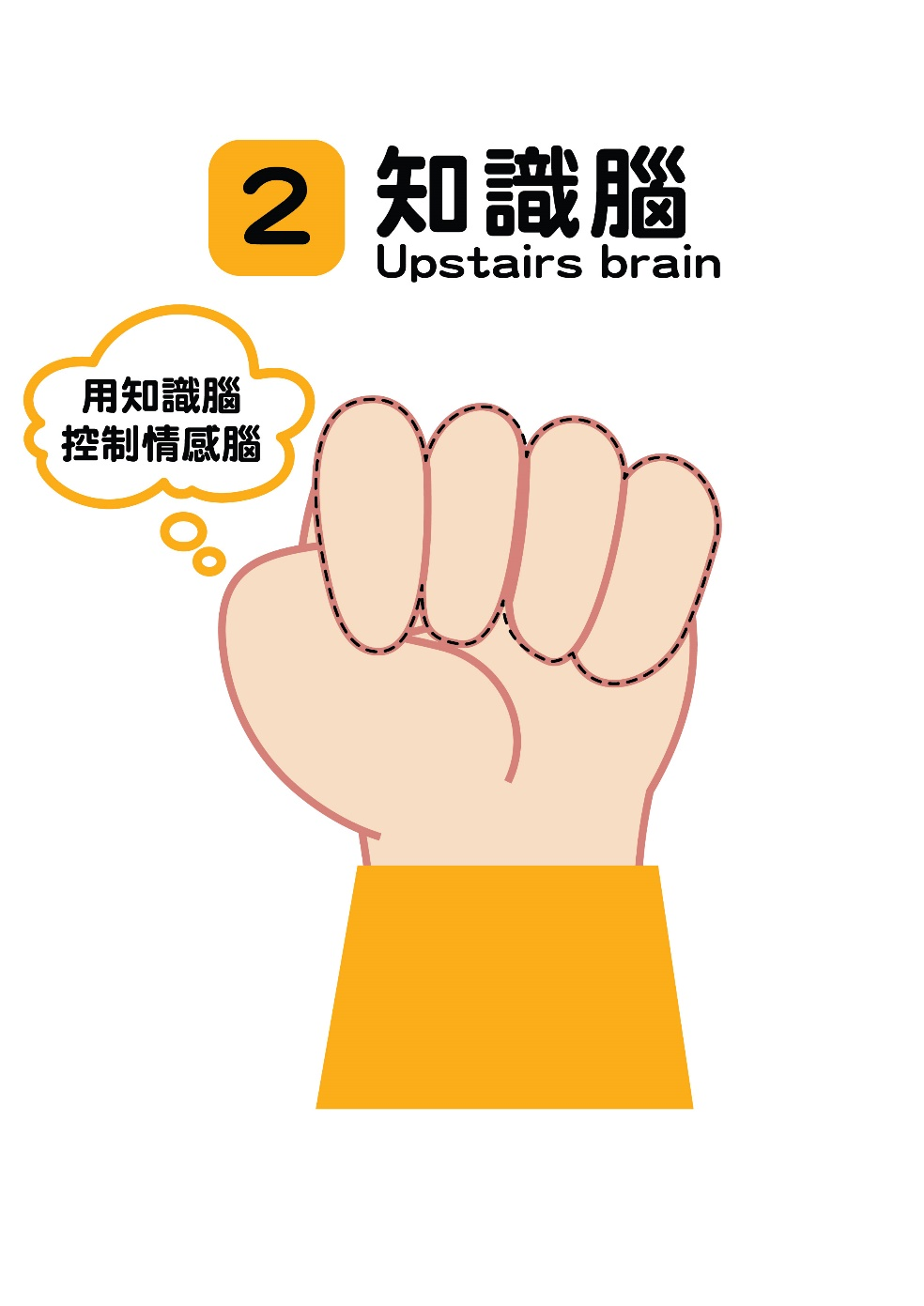 Siegel, D. J. (2020). The developing mind: How relationships and the brain interact to shape who we are. Guilford Publications.
如何给予清晰而有效的指示？
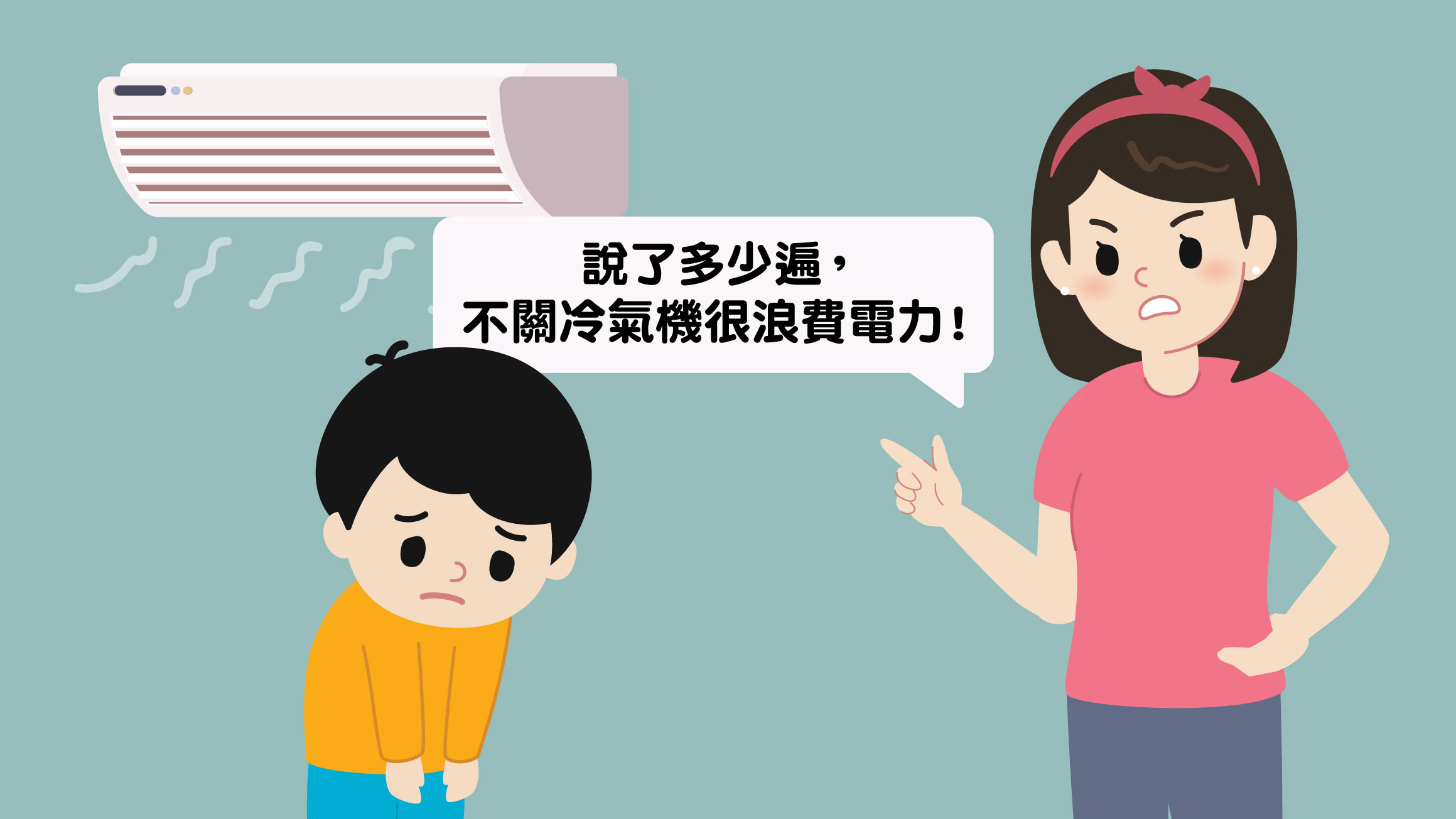 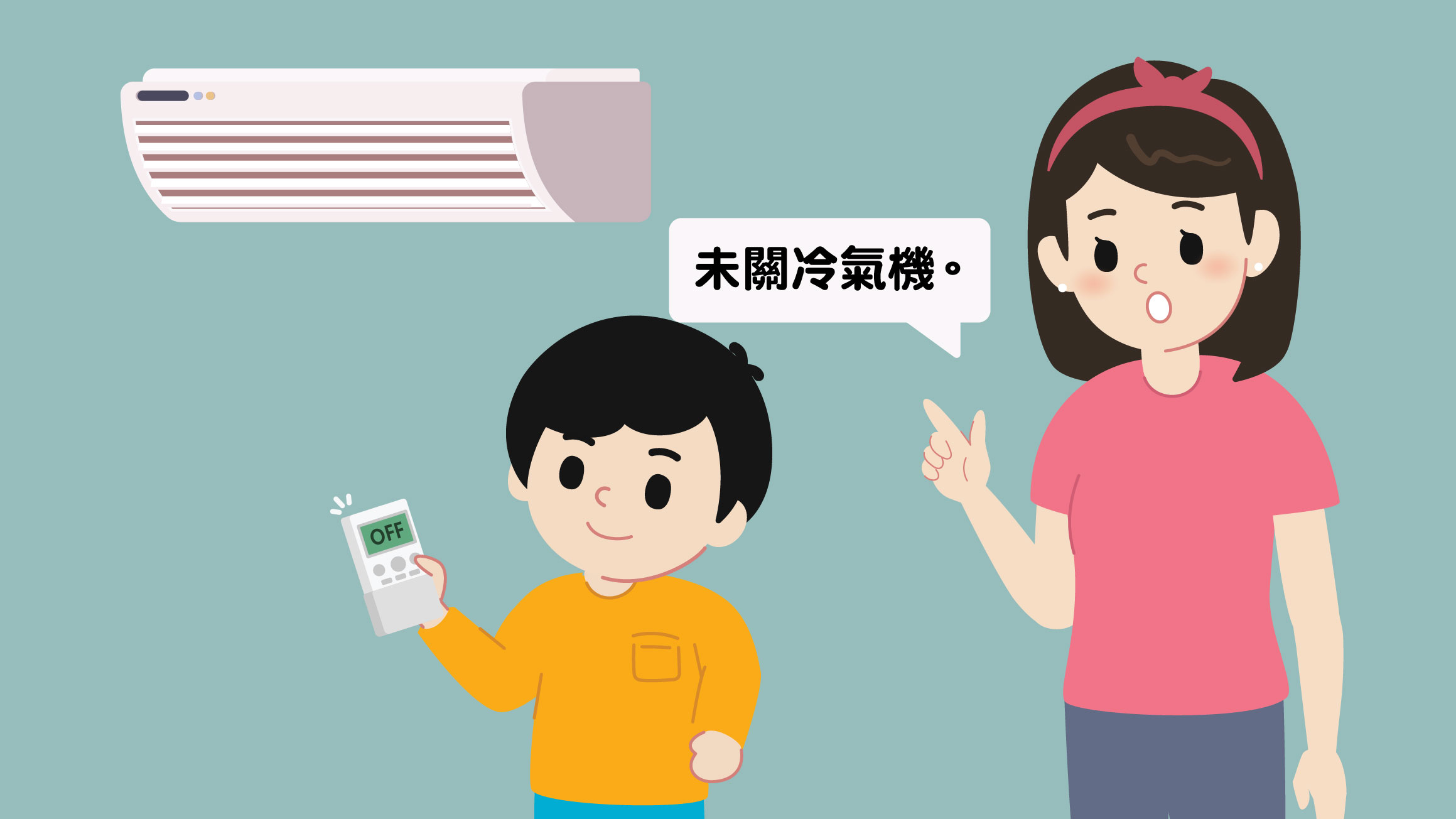 客观形容
Faber, A., & Mazlish, E. (2012). How to talk so kids will listen & listen so kids will talk. Simon and Schuster.
如何给予清晰而有效的指示？
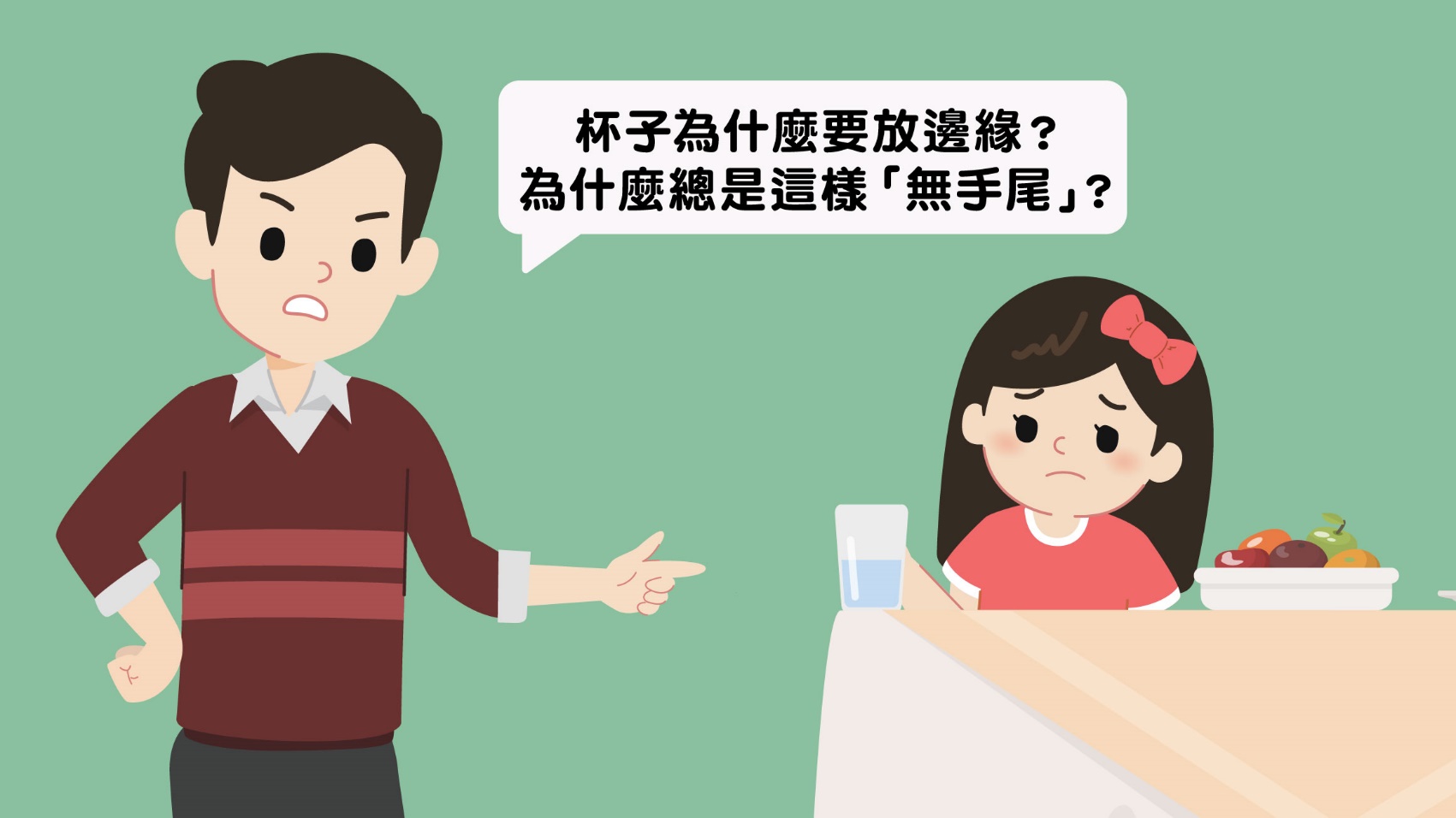 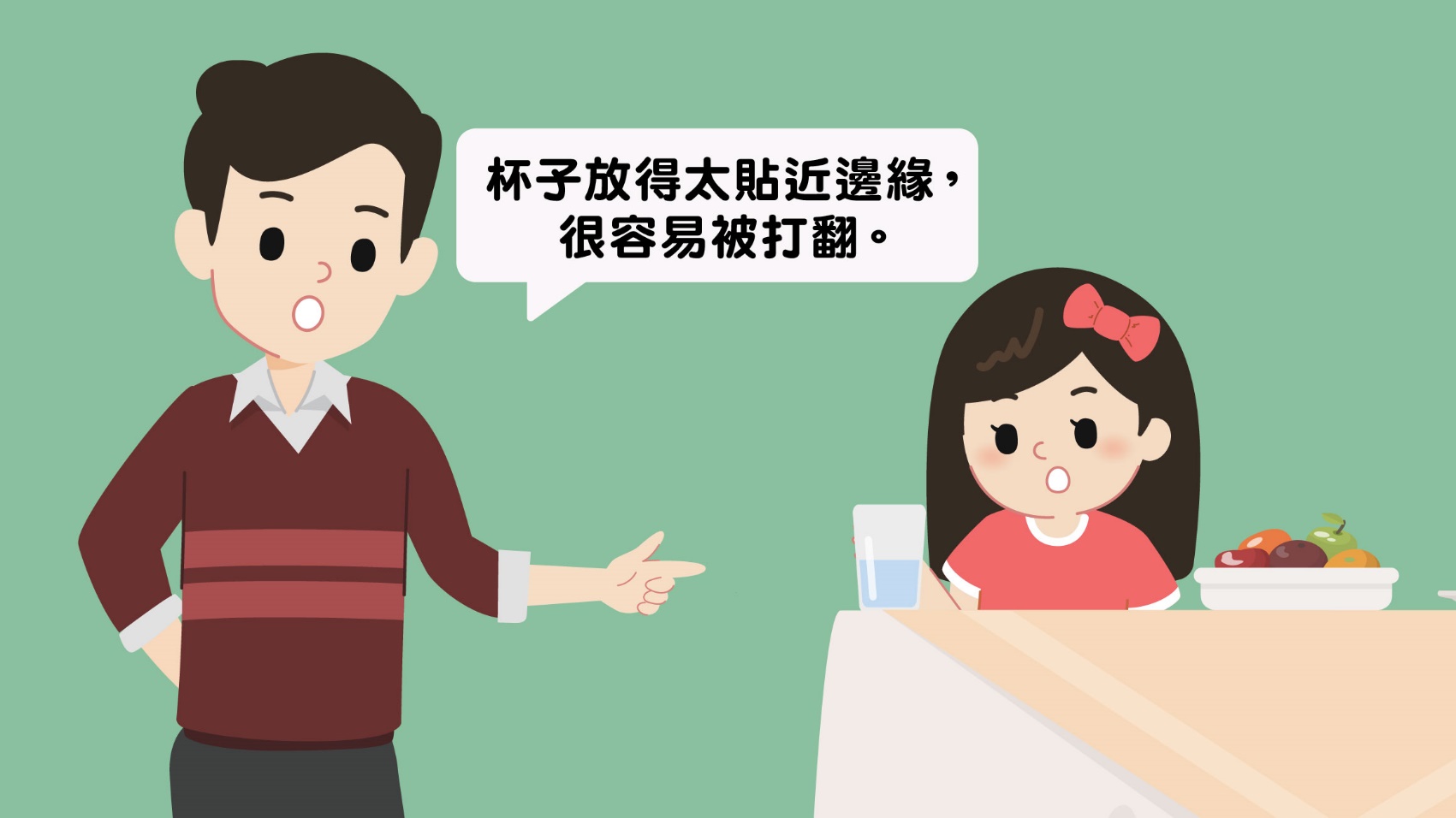 提供数据
Faber, A., & Mazlish, E. (2012). How to talk so kids will listen & listen so kids will talk. Simon and Schuster.
如何给予清晰而有效的指示？
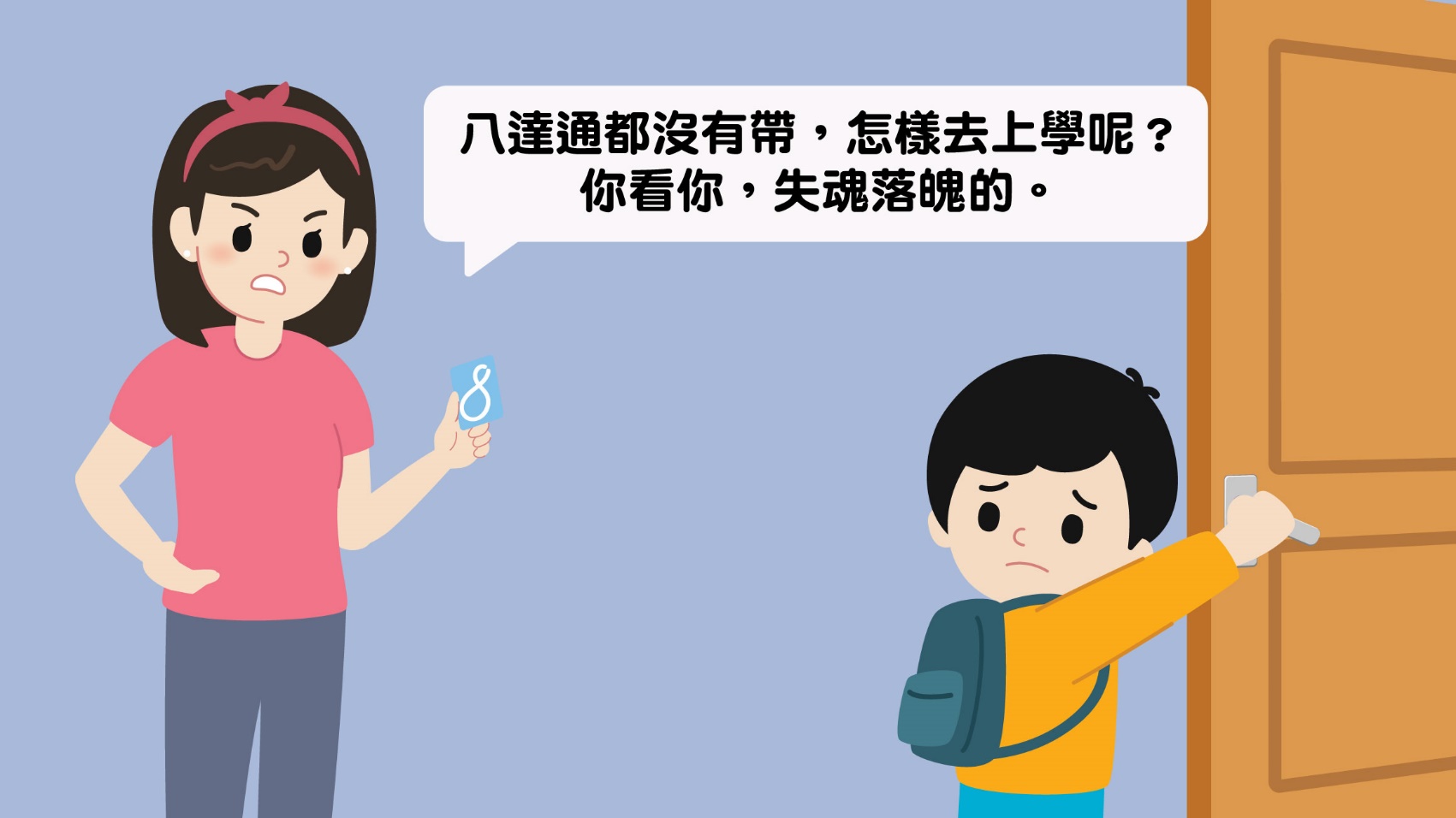 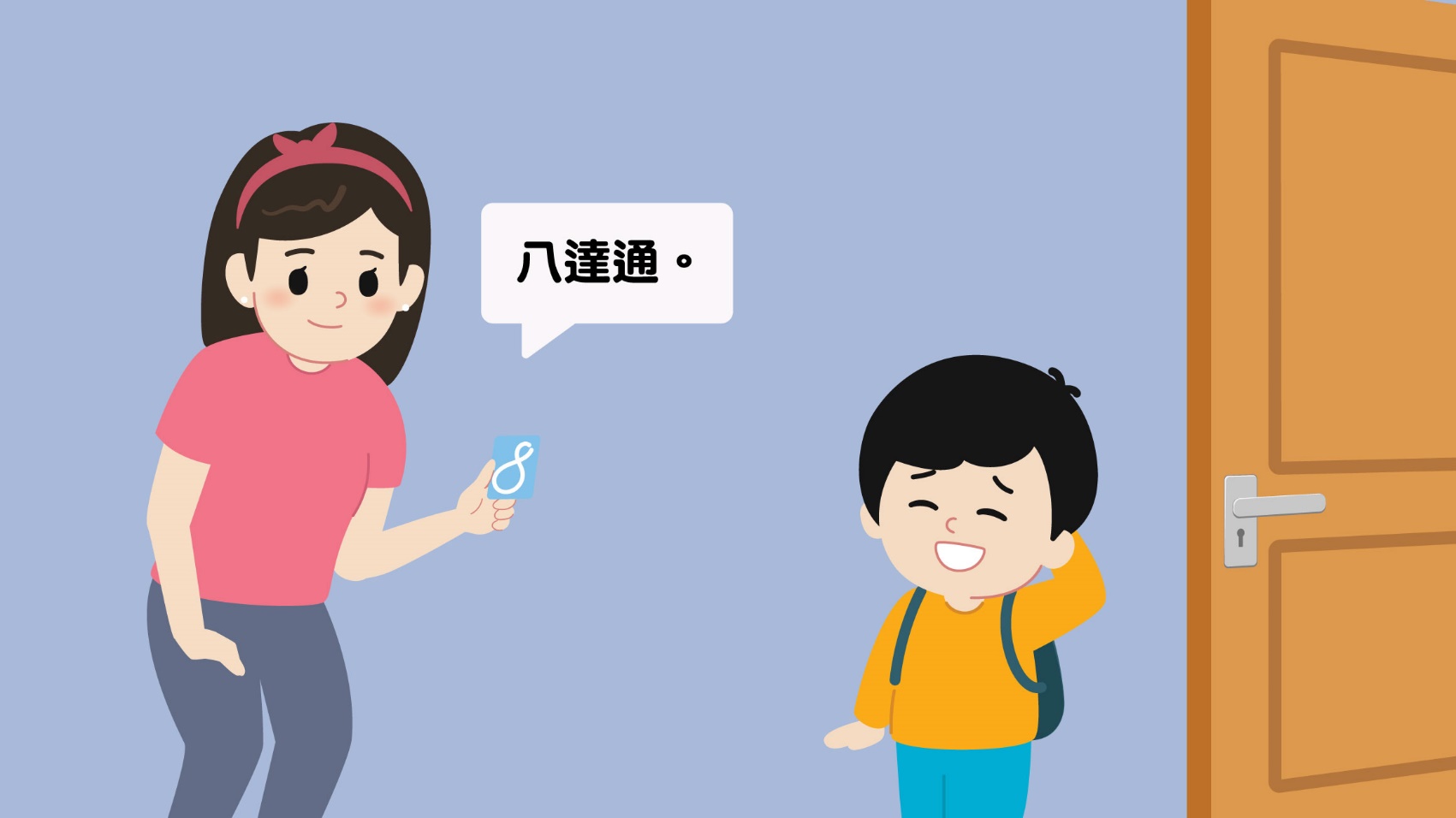 运用单词
Faber, A., & Mazlish, E. (2012). How to talk so kids will listen & listen so kids will talk. Simon and Schuster.
如何给予清晰而有效的指示？
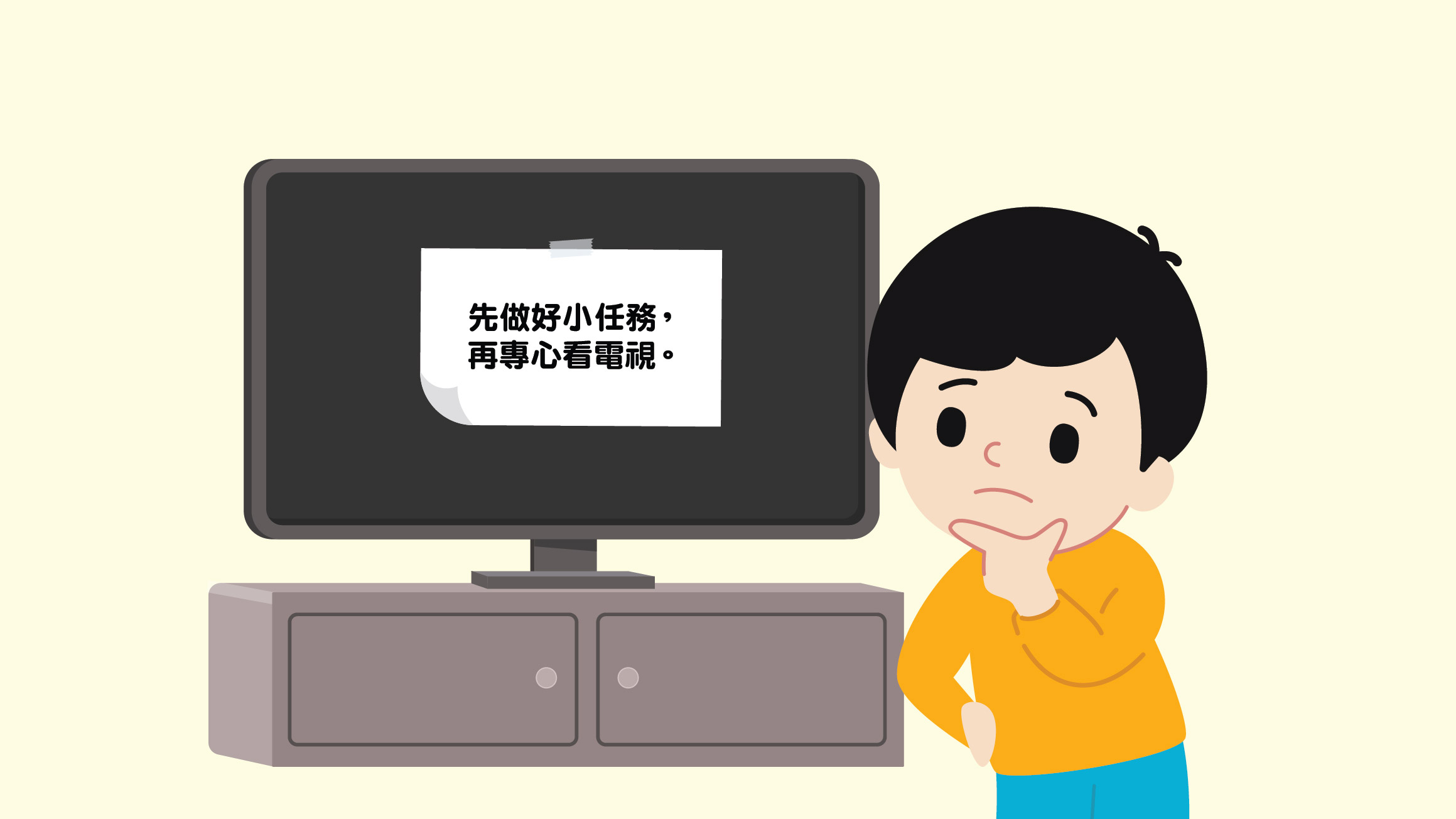 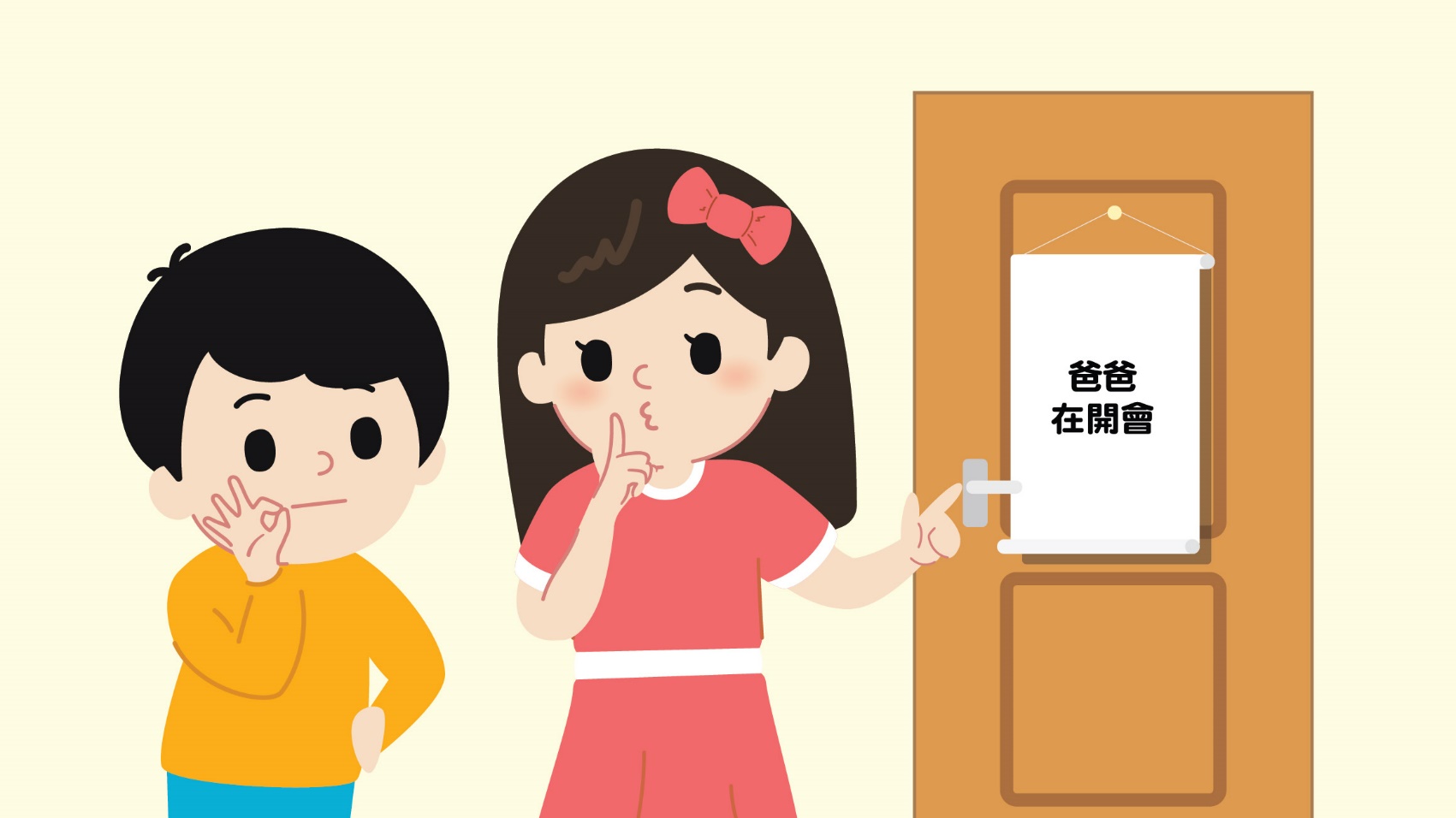 运用文字
Faber, A., & Mazlish, E. (2012). How to talk so kids will listen & listen so kids will talk. Simon and Schuster.
在处理不恰当行为之前
帮助子女回顾发生了什么事
令子女更容易接受家长的教导
先同理的好处
如何表现同理心？
Jones, S. M., Bodie, G. D., & Hughes, S. D. (2019). The impact of mindfulness on empathy, active listening, and perceived provisions of emotional support. Communication Research, 46(6), 838-865.
哥哥与弟弟打架，妈妈先问哥哥：
妈妈：「刚刚发生了什么事？」（多问问题）
哥哥：「弟弟抢了我的玩具﹗那个玩具是我先玩的﹗」
妈妈：「你在玩玩具，弟弟走过来抢了你的玩具，你想拿回玩具，对吗？」（反映内容、多问问题）
哥哥：「对呀﹗我已经叫他把玩具还给我，但他就是不肯﹗」
妈妈：「你已经开口叫弟弟把玩具还给你，但弟弟就是不肯，所以你就急了、生气了？」（反映内容、反映负面情绪、多问问题）
哥哥：「对呀﹗我只是想取回我的玩具﹗」
妈妈：「弟弟抢了你的玩具，你叫他把玩具还给你但他不肯，你觉得又急又生气，于是出手想抢回玩具。过程中你打了弟弟？」（反映内容、反映负面情绪、多问问题）
哥哥：「我…不是故意的，我只是想取回玩具…」
妈妈：「明白，你只是想取回玩具，但你不小心打了弟弟。之后发生什么事情？」（反映内容、多问问题）
如何运用「我」信息？
留意以下句子。它们给你怎样的感觉？ 
 「你这个人真的很懒惰﹗」
 「你总是将玩具乱放﹗」
 「你从来不会帮爸爸妈妈做事﹗」
 「你一定要先温习再玩玩具﹗」
 「人人都知道全家最『叻』就是你﹗」﹙讽刺的语气﹚
冷嘲热讽
絶对权威
非黑即白
Erford, B. T. (2010). I-messages. 35 techniques every counselor should know. Pearson.
如何运用「我」信息？
Erford, B. T. (2010). I-messages. 35 techniques every counselor should know. Pearson.
如何运用「我」信息？
Erford, B. T. (2010). I-messages. 35 techniques every counselor should know. Pearson.
处理不恰当行为的方法
整天只懂得玩手机﹗一点礼貌都没有﹗不准玩﹗以后都不准玩手机﹗下星期的旅行活动亦取消﹗
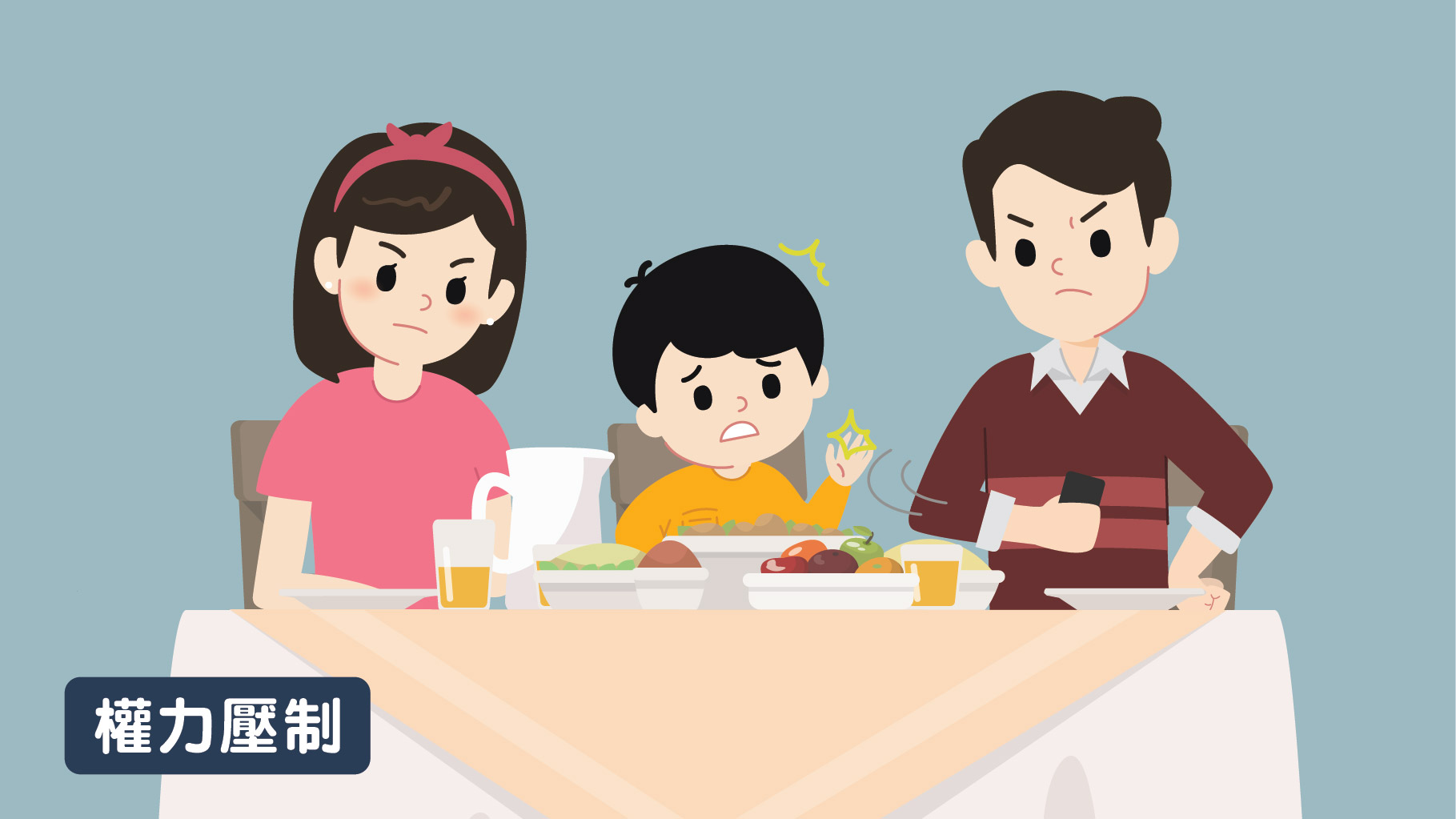 子女的感觉是…？
处理不恰当行为的方法
爸爸妈妈以后都不和你吃饭了，以后都不和你玩了，反正你只会玩手机。
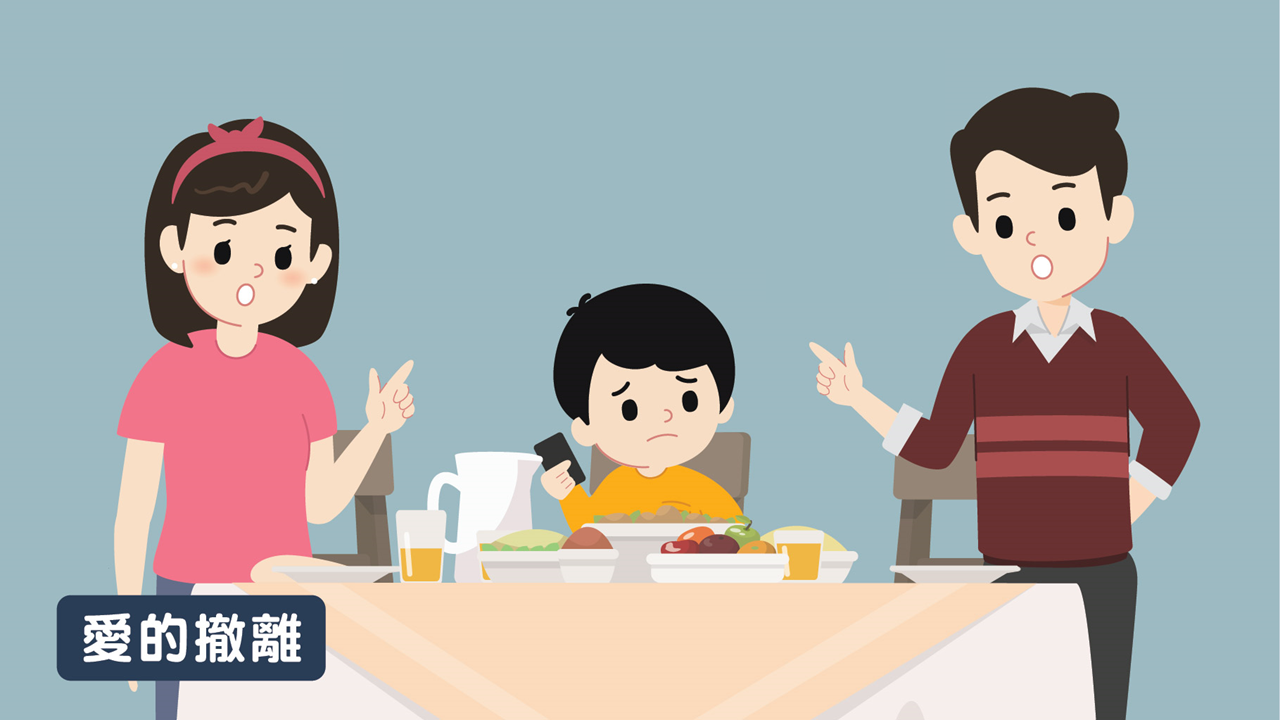 子女的感觉是…？
处理不恰当行为的方法
你在食饭时只顾着玩手机是不对的，因为和你一起吃饭的人会觉得你不尊重他们，觉得你不想和他们一起吃饭。如果你想吃饭时间感到多一点乐趣，你可以和爸爸妈妈说说学校发生的事情。
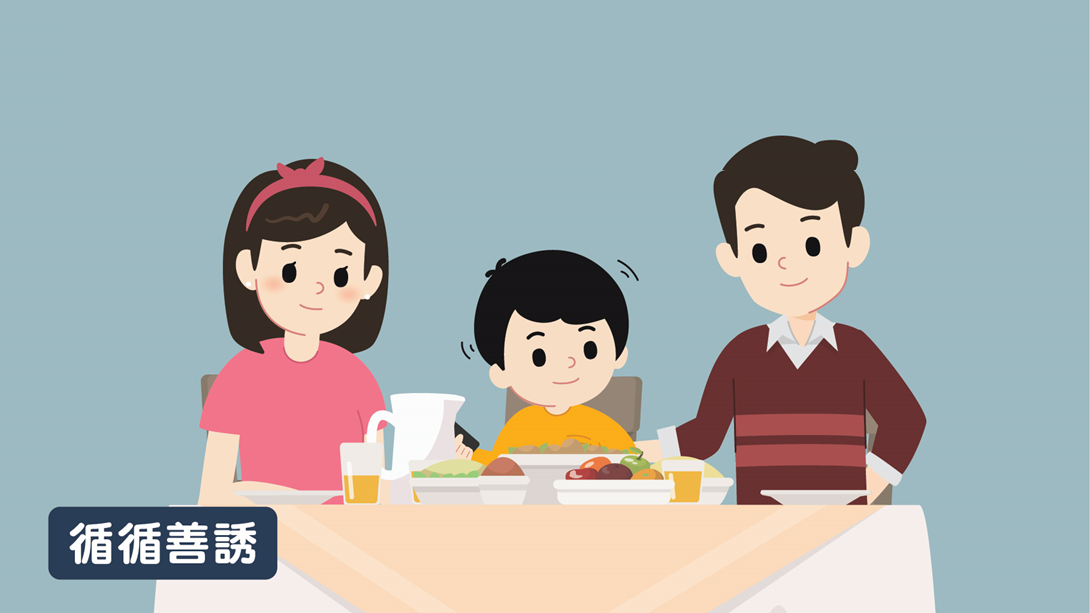 子女的感觉是…？
如何运用诱导法？
指出子女的不恰当行为
 指出子女的行为会如何影响别人
 了解子女行为背后的意图，再指出子女如何可以通过正面行为达到同样目的
 ﹙适用于较严重的不恰当行为，例如子女伤害到别人﹚指出子女现在如何可以补救自己的错失
Patrick, R. B., & Gibbs, J. C. (2012). Inductive discipline, parental expression of disappointed expectations, and moral identity in adolescence. Journal of Youth and Adolescence, 41, 973-983.
如何运用诱导法？
Patrick, R. B., & Gibbs, J. C. (2012). Inductive discipline, parental expression of disappointed expectations, and moral identity in adolescence. Journal of Youth and Adolescence, 41, 973-983.
如何运用诱导法？
Patrick, R. B., & Gibbs, J. C. (2012). Inductive discipline, parental expression of disappointed expectations, and moral identity in adolescence. Journal of Youth and Adolescence, 41, 973-983.
如何让子女承担后果？
合理后果的特点：
相关：与不恰当行为有直接关联
 合理：与不恰当行为的严重程度成正比
 尊重：保持对子女的尊重
Deutch, J. A. (2012). The respectful parent: A manual for moms and dads. Xlibris Corporation.
如何让子女承担后果？
子女因为拖延而未能完成功课，所以家长取消当日的家庭游戏时间。
后果与子女的行为直接相关（因为子女没有准时完成功课，所以没有时间玩了），亦与不恰当行为的程度成正比﹙因为家长只是取消当日的活动﹚。家长无需打骂子女，亦无需冷嘲热讽﹙保持对子女的尊重﹚，因为子女已经承担了自己行为的后果。
Deutch, J. A. (2012). The respectful parent: A manual for moms and dads. Xlibris Corporation.
总结
给予指示时记得：
 运用描述型的句子
 运用正面指示 
 将较复杂的指示拆成「小步子」
 运用容易「入耳」的方法去表达指示
 提醒子女时记得「少即是多」
 运用积极聆听表达同理心
 运用「我」讯息表达自己的感受
 运用诱导法帮助子女明白自己对别人的伤害
 让子女承担相关、合理和尊重的后果